FASTING, Pt 2
February 24, 2016
Abiding Faith Christian Church
[Speaker Notes: Month of Revival
	an improvement in the condition or strength of something.
	restoration to life, consciousness, vigor, strength, etc, especially after a period of obscurity or quiescence (rest, still, inactive or motionless)
An evangelistic service or a series of services for the purpose of effecting a religious awakening.]
Fasting
If my people, who are called by my name, will humble themselves and pray and seek my face and turn from their wicked ways, then will I hear from heaven and will forgive their sin and will heal their land. 
II Chronicles 7:14
Fasting
Is not this the fast that I have chosen? To loose the bands of wickedness, to undo the heavy burdens, and to let the oppressed go free, and that ye break every yoke?  Isaiah 58: 6
Then shall thy light break forth as the morning, and thine health shall spring forth speedily: and thy righteousness shall go before thee; the glory of the Lord shall be thy reward.  Isaiah 58:8
And the Lord shall guide thee continually, and satisfy thy soul in drought, and make fat thy bones: and shalt be like a watered garden, and like a spring of water, whose waters fail not.  Isaiah 58:11
Fasting
Transforms your prayer life
Results in a dynamic personal revival 
Makes you a channel of revival to others
Enables the Holy Spirit to reveal your true spiritual condition
Quickens the Word of God in your heart
[Speaker Notes: Transforms your prayer life into a richer and more personal experience
Results in a dynamic personal revival 
Can make you a channel of revival to others
Enables the Holy Spirit to reveal your true spiritual condition, resulting in brokenness, repentance, and a transformed life. 
Quickens the Word of God in your heart and His truth becomes more meaningful as you commune with the Holy Spirit]
Restores the first love for your Lord and result in a more intimate relationship with Christ
Allows you to humble yourself in the sight of God
Enables the Holy Spirit to reveal your true spiritual condition, resulting in brokenness, repentance, and a transformed life. 
Quickens the Word of God in your heart and His truth becomes more meaningful as you commune with the Holy Spirit
Fasting
Fasting
Fasting is primarily a movement of willing abstinence or reduction from certain or all food, drink, or both, for a period of time. 
An absolute fast is normally defined as abstinence from all food and liquid for a defined period, usually a period of 24 hours, or a number of days
Fasting
Self-denial
Spiritual and physical discipline
“..opens the way for the outpouring of the Spirit and the restoration of God’s house. Fasting in this age of the absent Bridegroom is in expectation of His return.  Soon there will be the midnight cry, ‘Behold, the bridegroom! Come out to meet him.’ It will be too late then to fast and to pray. The time is now. “
		God’s Chosen Fast, Arthur Wallis
Types of Fasts
Normal or Regular 
water allowed
Absolute or Full
No food or drink
Partial
Intermittent
Other self-denial	
In marriage, sexual fast (1 Corinthians 7:3-6)
Social media
Technology-TV, phones, videogames
Daniel Fast
Fruits
Vegetables
Whole grains
Legumes/BeansNuts and seeds, nut butters
no added salt/sugar, unless sea salt
Quality Oils 
Water
Other: tofu, soy products, vinegar, herbs, spices
Daniel Fast-AVOID
Meat/animal products
-beef, lamb, pork, poultry, *fish
All dairy products
Milk, cheese, cream, butter, eggs
All leavened bread (including Ezekiel Bread) and baked goods
Sweeteners
All deep fried foods
All solid fats
Sodas/Carbonated beverages, Alcohol, energy drinks
Intermittent Fasting
Alternate Day Fasting
Periodic Multiday Fast
Extended or Prolonged Overnight Fast
Skipping eating breakfast (and possibly lunch
12 hours or more of fasting 
Low Calorie (500 kcal or less) 2 days a week
5:2 or The Fast Diet
Fasting for three days can regenerate entire immune system, study finds

A person's entire immune system can be rejuvenated by fasting for as little as three days as it triggers the body to start producing new white blood cells, a study suggests
Fasting for as little as three days can regenerate the entire immune system, even in the elderly, scientists have found in a breakthrough described as "remarkable".
Although fasting diets have been criticized by nutritionists for being unhealthy, new research suggests starving the body kick-starts stem cells into producing new white blood cells, which fight off infection.
Scientists at the University of Southern California say the discovery could be particularly beneficial for people suffering from damaged immune systems, such as cancer patients on chemotherapy.
Nighttime Fasting Decreases Breast Cancer Risk
News | April 20, 2015 | AACR 2015, Breast Cancer
By Anna Azvolinsky, PhD
Women who spend less time eating each day and an increased amount of hours fasting overnight had a decreased risk of breast cancer, according to the results of a study presented at the American Association for Cancer Research (AACR) Annual Meeting, held April 18 to 22 in Philadelphia. This study was also published in Cancer Epidemiology, Biomarkers & Prevention.
Effects of Fasting
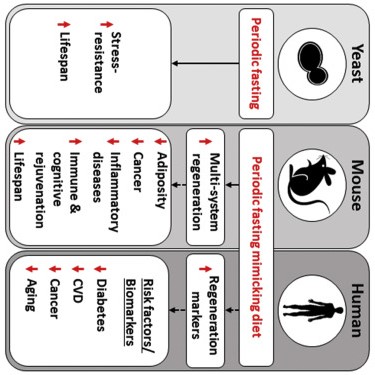 [Speaker Notes: In a pilot clinical trial, three FMD cycles decreased risk factors/biomarkers for aging, diabetes, cardiovascular disease, and cancer without major adverse effects, providing support for the use of FMDs to promote healthspan.]
Physical Benefits of Fasting
Promotes rejuvenation and repair
Improves the body response to insulin
Increases use of fat as source of fuel
Decreases the number of fat cells!!!!
Increases Human Growth Hormone
Protects lean muscle and metabolic balance
Protects against neurodegenerative disease
Parkinson’s disease, Alzheimer’s disease
Physical Benefits of Fasting
Reduces risk of cardiovascular disease
Reduces cardiac risk factors
Cholesterol
Triglycerides
Weight
Blood sugar levels
Reduces the risk of cancer
Revs up the cellular defenses against molecular damage
Reduces the risk of cancer recurrence
[Speaker Notes: Increases Brain Derived Neurotrophic factor (BDNF))-protein that prevents stressed neurons from dying. 
Increases the Autophagy-which is the body’s garbage disposal system (scavenges dead/damaged molecules)
-A recent study came out which showed that Breast Cancer Survivors who fasted 13 hrs (vs 12 or less) had 21% lower rates of recurrence and 22% lower risk of mortality from all causes than women who didn’t.  It is felt that this is related to inflammation, glucose regulation and sleep duration.  They had lower levels of HbA1c]
Contradictions to Fasting
Pregnant or Nursing Mothers
Those with Eating Disorders
Those with diagnosed illnesses and/or Taking Prescription Medications
Diabetes, High Blood Pressure, Anemia, Kidney or Liver Disease, Ulcers, Cancer*, Heart Disease
Ease into a Fast
Increase fresh fruits and raw vegetables, juices, and oatmeal
Eat smaller meals
Avoid high-fat and sugary foods
Commit and determine the length
Medical Check up with your Doctor
PRAY/STUDY THE BIBLE
[Speaker Notes: Pray and humble yourself before the Lord. Seek His face. Allow Him to realign our hearts, remove the distractions. Genuinely worship Him and Him alone.]
During the Fast
Drink plenty of water (distilled/filtered/purified)
Avoid caffeine and sugary drinks and artificial sweeteners
Detoxification symptoms
Bowels: consider taking fiber, WATER, WATER
Kidneys: WATER, vegetable>fruit juices, Broth
Lungs: leisurely walks (~30 mins), Deep breathing
Skin: natural body brush/loofah
DURING THE FAST
Pray with  a goal, keep a written journal
Pray and fast with expectation
Daniel 10: 2-3
Prepare for those obstacles/temptations
REST. Enter into His rest.
Wait for your breakthrough.
May occur after the fast.
DURING THE FAST
Don’t give in to condemnation if you slip.
	If thou faint in the day of adversity, thy strength is small. 
Proverbs 24:1
	And he said unto me, My grace is sufficient for thee: for my strength is made perfect in weakness. Most gladly therefore will I rather glory in my infirmities, that the power of Christ may rest upon me.
2 Corinthians 12:9
Don’t make excuses.
Breaking The Fast
GRADUAL process
Fruits/vegetables-raw, steamed 
(except bananas)
 Vegetable/fruit juices
Broths
1 day of recovery for every 4 days of fasting
Avoid processed and heavy foods during this time
After the Fast
Book of Remembrance & Stay In the Word
Embrace and maintain the new health benefit
Find ways to incorporate positive changes 
Romans 12:1
I beseech you therefore, brethren, by the mercies of God, that ye present your bodies a living sacrifice, holy, acceptable unto God, which is your reasonable service.
PRAISE
Focuses our attention on God
Allows us to recognize His Sovereignty
Causes us to recall the mighty acts of God
Prepares the way for God to release His awesome power in his lives
Enlarges our vision of God
Magnifies his presence
Exalts the name of God
Fills our heart with the joy of the Lord
[Speaker Notes: Power-He inhabits the praises of His people.
*The Joy of the Lord is our strength. 
Just as Fasting allows us to draw in to Him and Praise also turns the focus back on God.]